NEW TONERS
NEW CHALLENGES
NEW OPPORTUNITIES
IMEX Confidential
AGENDA
Market Update and Company Introduction
New Generation Toners Technology
Tackling OEM challenges with aftermarket solutions
Health, Saftety & Environment
IMEX Confidential
Market Update and 	Company Introduction
IMEX Confidential
IMEX Company Introduction
Japanese Toner Manufacturer, established 1982 by Akira Kitaoka

Owner managed company with vision and commitment to the imaging aftermarket industry

Continuous Investments in people, equipment and technologies

Innovative mindset. Trying to establish unique technical approaches
IMEX Confidential
IMEX Global Locations
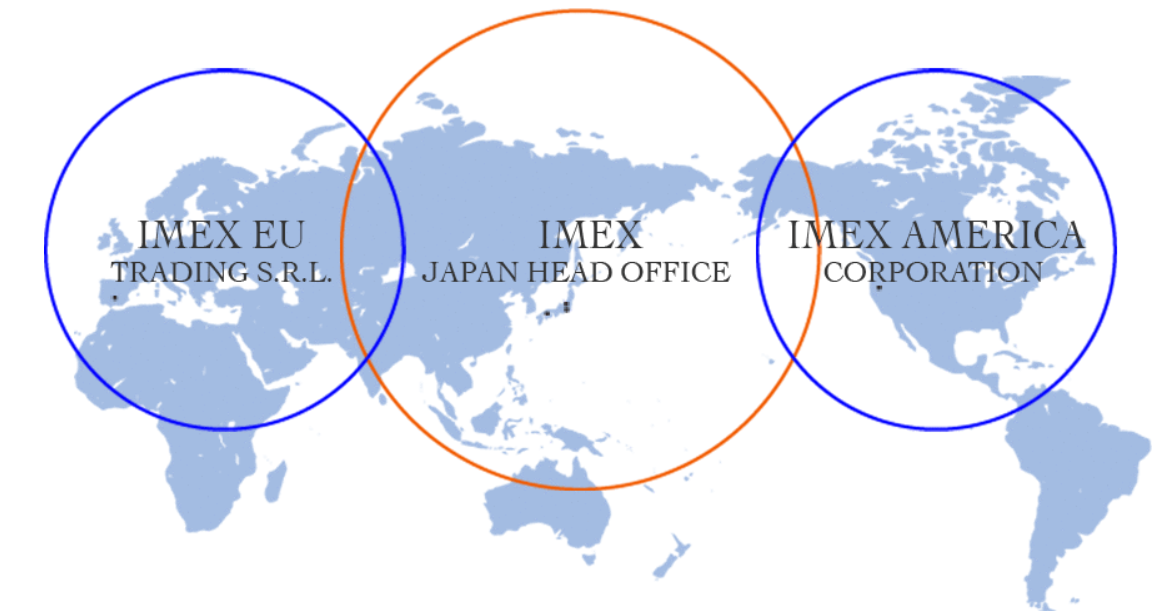 IMEX Confidential
Hiratsuka Headoffice
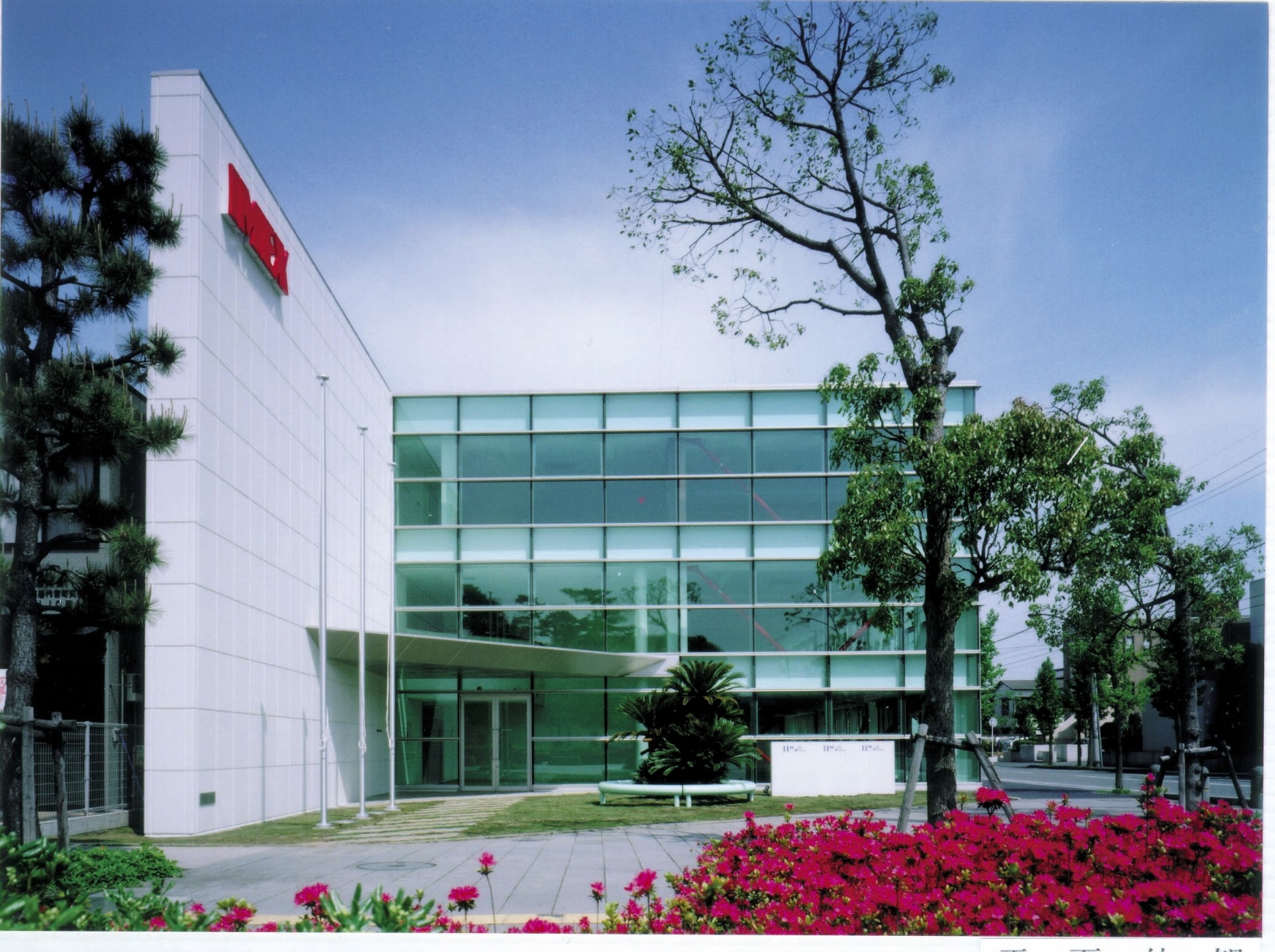 Okayama Factory
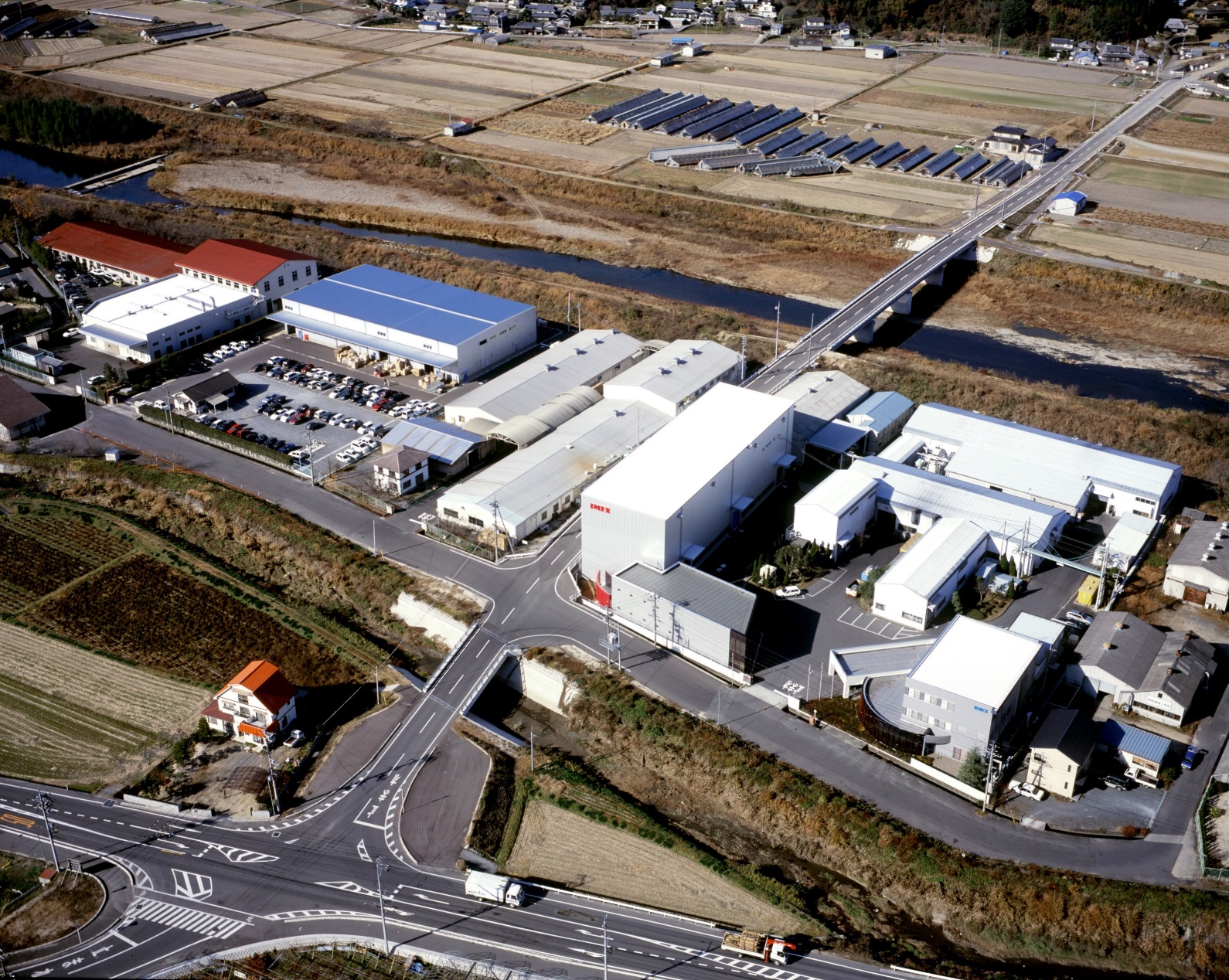 IMEX America Corperation
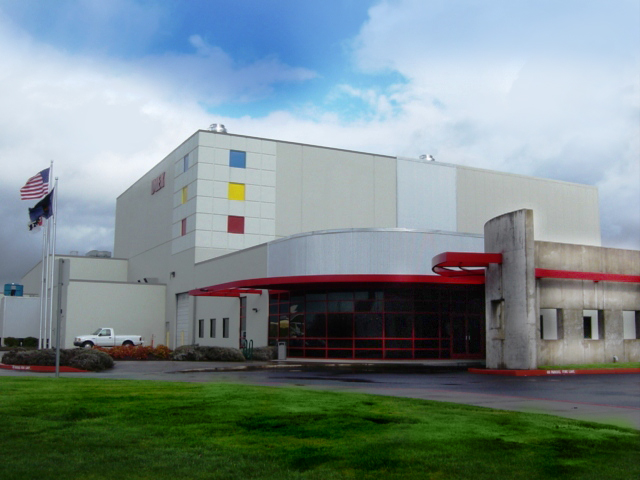 IMEX European Offices
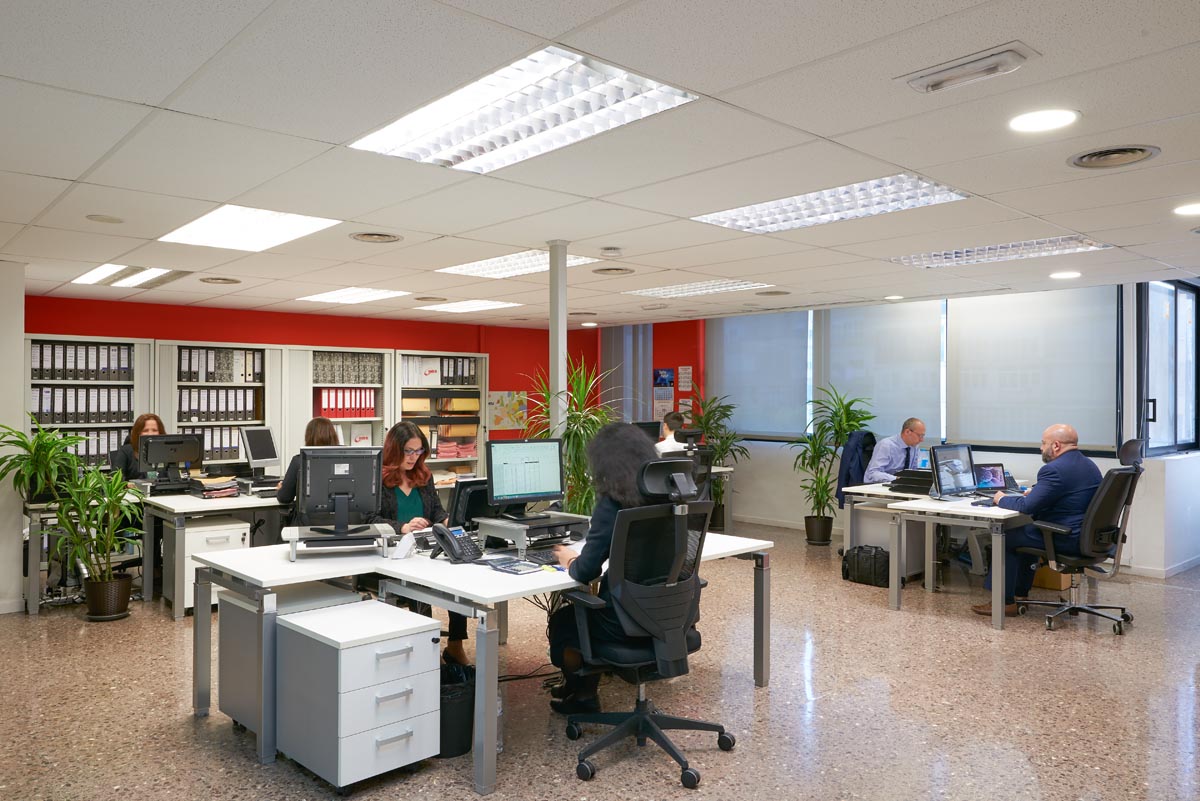 New Generation Toners Technology
IMEX Confidential
New Generation Technology
Low temperature fusing 
Crucial for high speed, energy efficient printing environments as utilised by the new generation MFPs.

High transfer efficiency
Is a key factor in modern printing systems which improves cartridge life, reduces waste toner and prevents toner leakage from the waste section.

Robustness and stability 
Durable toner enables MFPs and printers to maintain long life and have less need for field servicing. This durability is one of the key success factors for MPS systems
IMEX Confidential
Low Temperature Fusing
Almost all of the latest MFPs and printers are now designed with low energy consumption and high speed printing specifications.

Machine manufacturers are dedicating more development resources to MFPs which require the use of low temperature fusing toners
IMEX Confidential
Resin Technology
Lower fusing temperatures necessitate the need for lower temperature fusing resins 

IMEX latest releases utilise polyester resins to meet these lower fusing temperatures and provide a close match to the OEM with:

Wide fusing window

Improved fusing on a wider range of papers

Less fuser fouling

Low VOC compared to Styrene Acrylic resins
IMEX Confidential
IMEX Polyester Toner vs Styrene Acrylic
IMEX Confidential
Transfer Efficiency
Technologies:   	SFS – Heat particle shaping
		       	MST – Mechanical particle shaping

Fine materials dispersion and optimised post additive design 
   for charge stability and consistent image quality over the   cartridge life.

Benefits are longer cartridge life, less waste toner, reduced possibility of toner leakage
IMEX Confidential
Heat shaping process
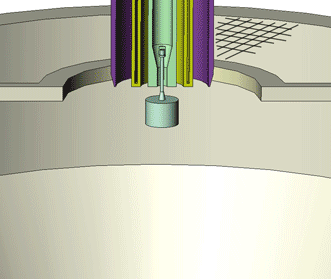 IMEX Confidential
Mechanical shaping process
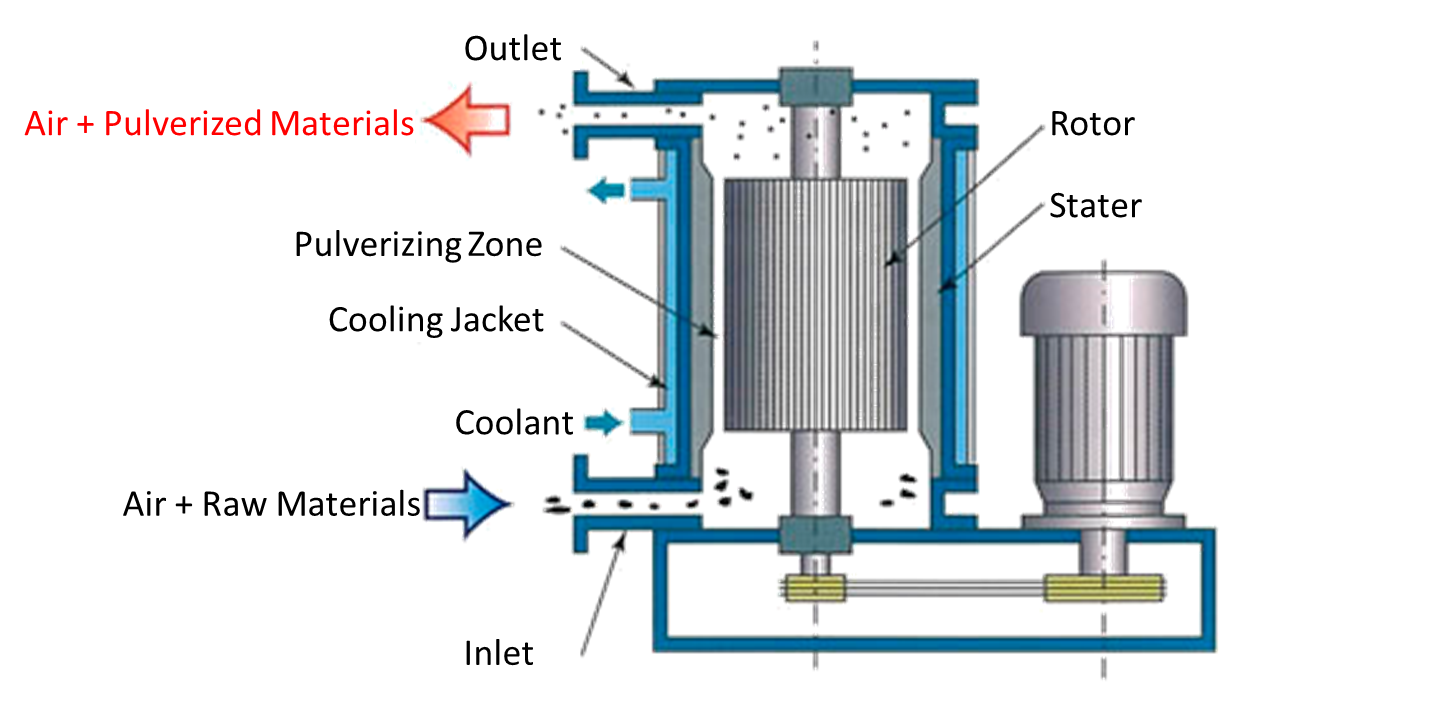 IMEX Confidential
Transfer Efficiency / Particle Shaping
IMEX Spherical Toner
Print Quality
Even Print Image
Conventional Toner
Uneven
Print
IMEX Confidential
[Speaker Notes: ・トナーの円形度が向上すると転写効率は向上
・トナーの円形度が向上するとトナー1gあたりの印字枚数、つまりイールドが向上]
Merits of IMEX SFS/MST technology
Conventional Toner
IMEX Spherical Toner
DB
DB
DVR
DVR
IMEX Confidential
Merits of IMEX SFS/MST technology
IMEX Spherical Tner
Conventional Toner
OPC
OPC
IMEX Confidential
[Speaker Notes: 転写工程
・不定形トナー；感光体表面との付着性が高く、紙への転写性に劣る。さらに帯電性も不均一でさらに転写性を落とす。
・球状トナー；感光体との付着性が低下、帯電性の均一になり転写性が向上]
Robustness and stability  – post additive blending
Post additives protect the toner surface from physical impact and subsequent build up on cartridge components. IMEX applies up-to-date material, optimized post additive formulas and blending processes for robust surface protection.

Benefit 
   Long life surface protection 
   Reduced component wear
   Robust on worn/used components
IMEX Confidential
Tackling OEM challenges 
with aftermarket solutions
IMEX Confidential
New monochrome technology typesIMEX solutions to OEM technologies.
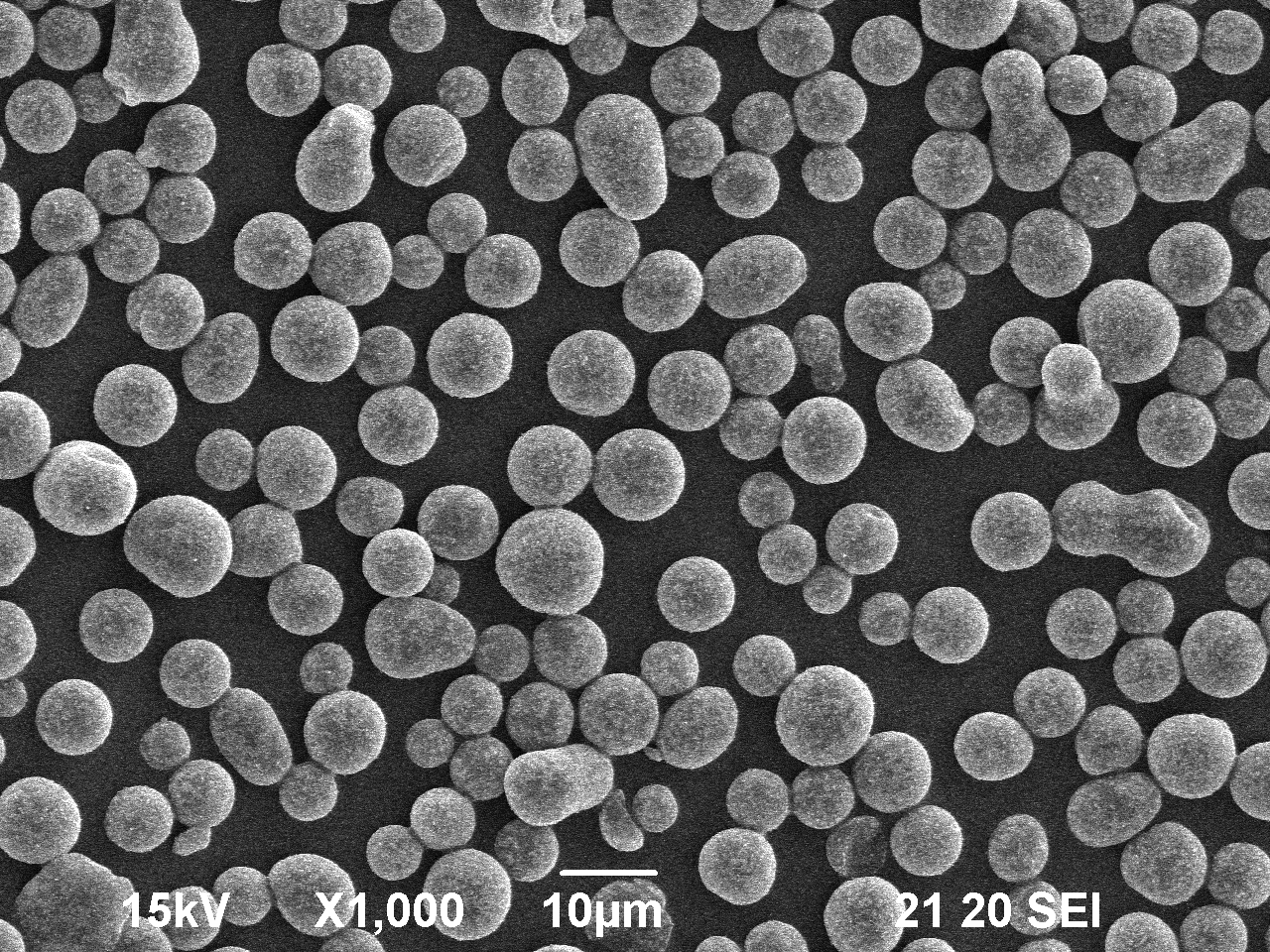 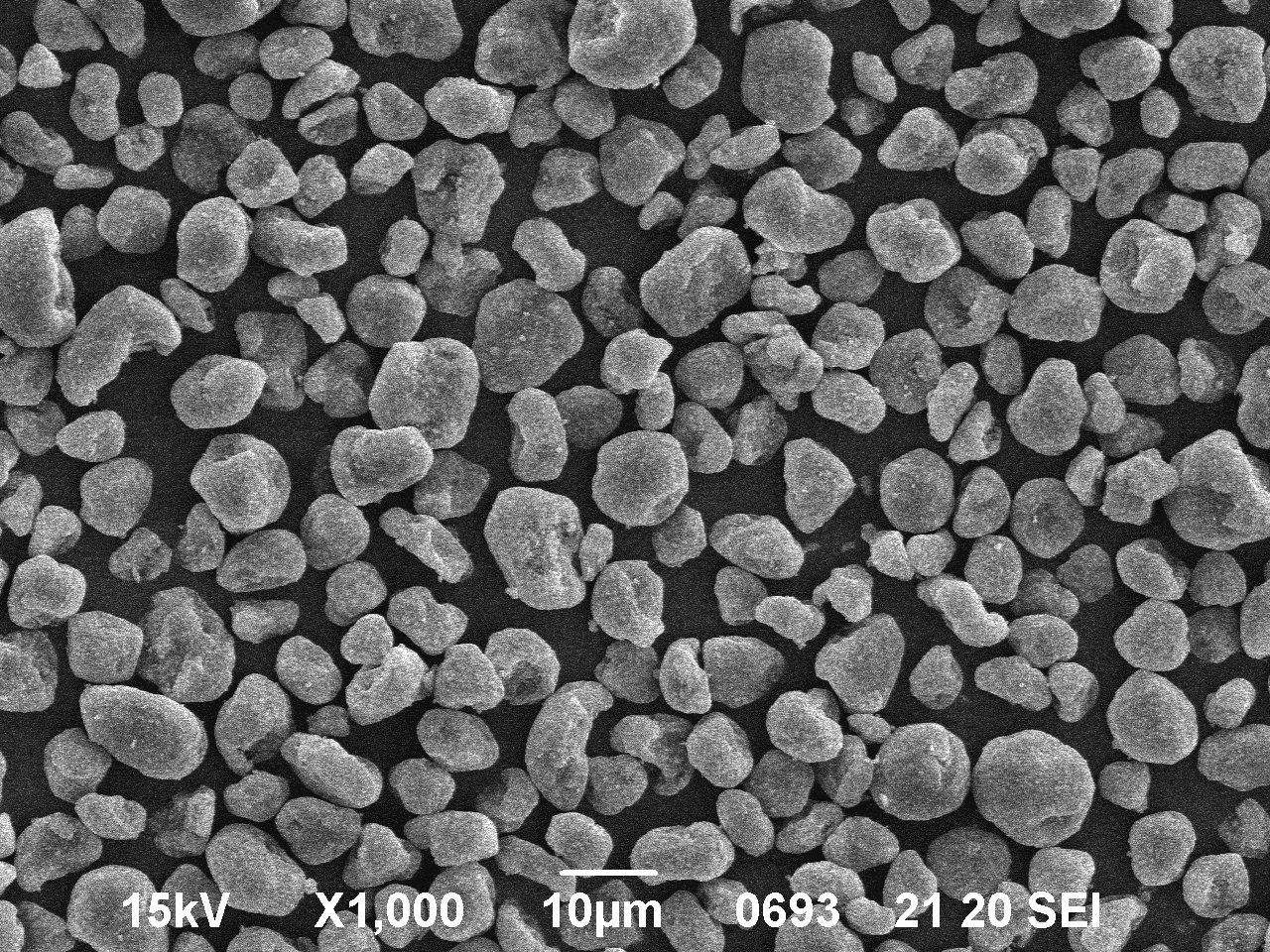 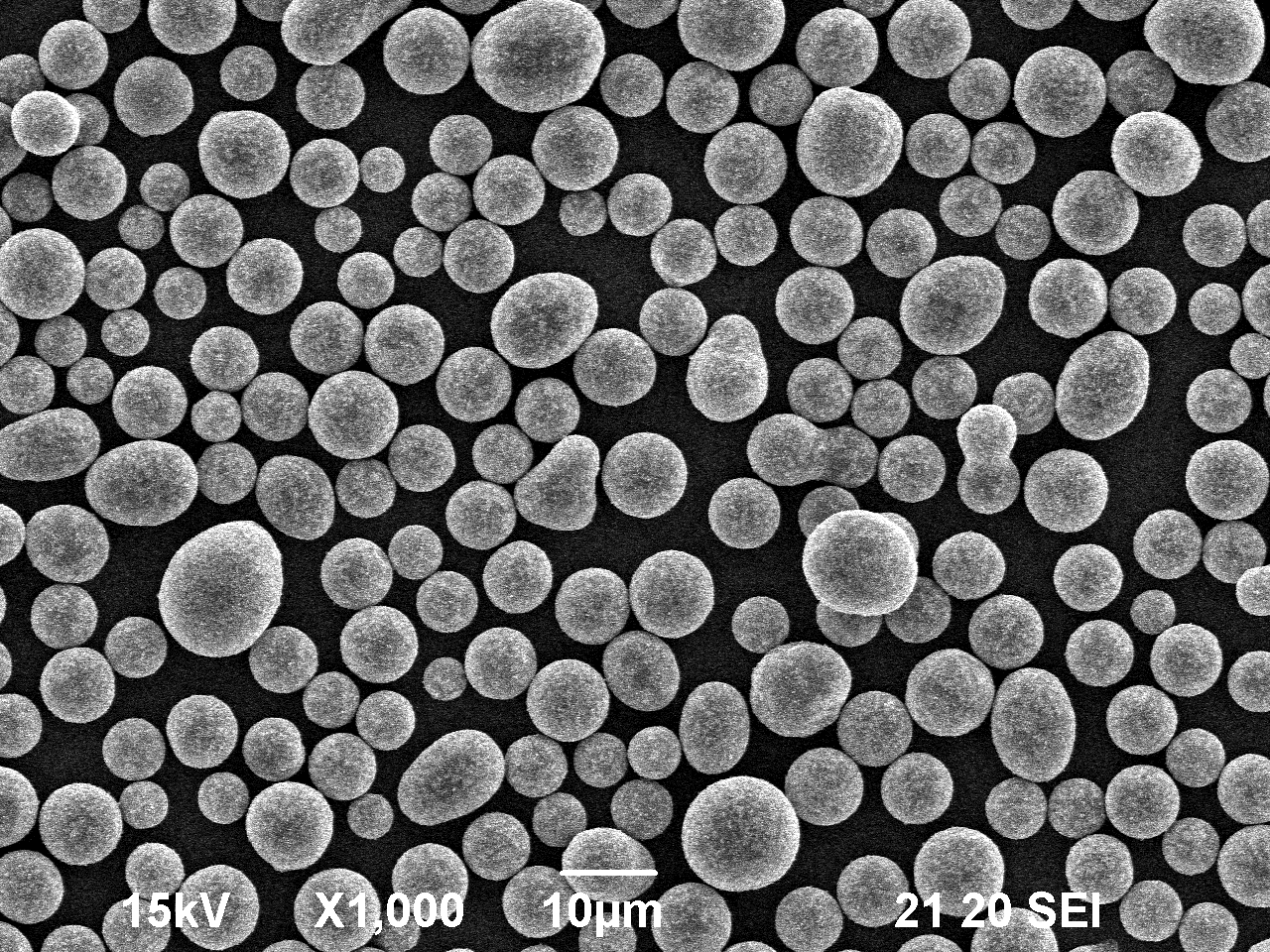 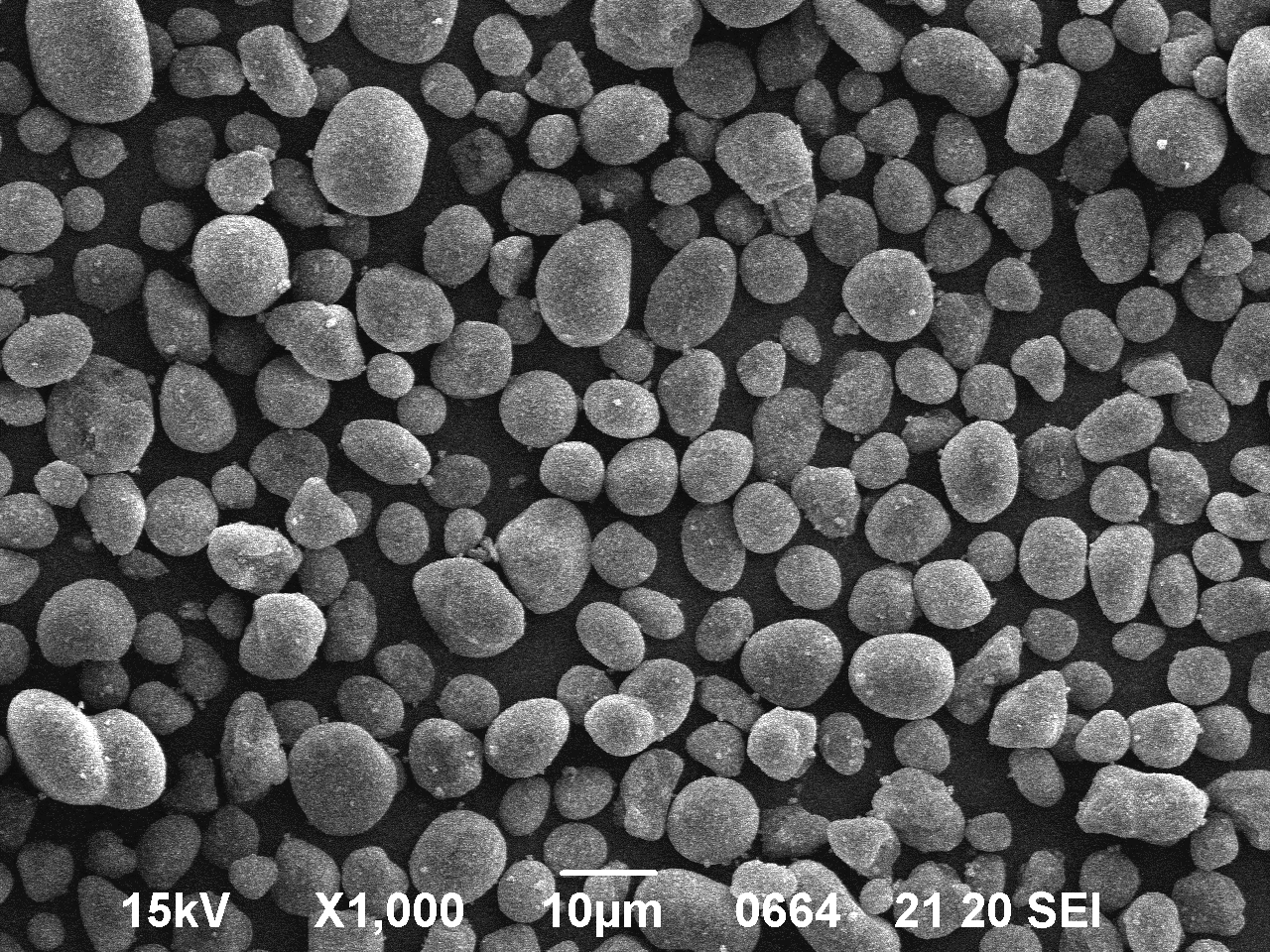 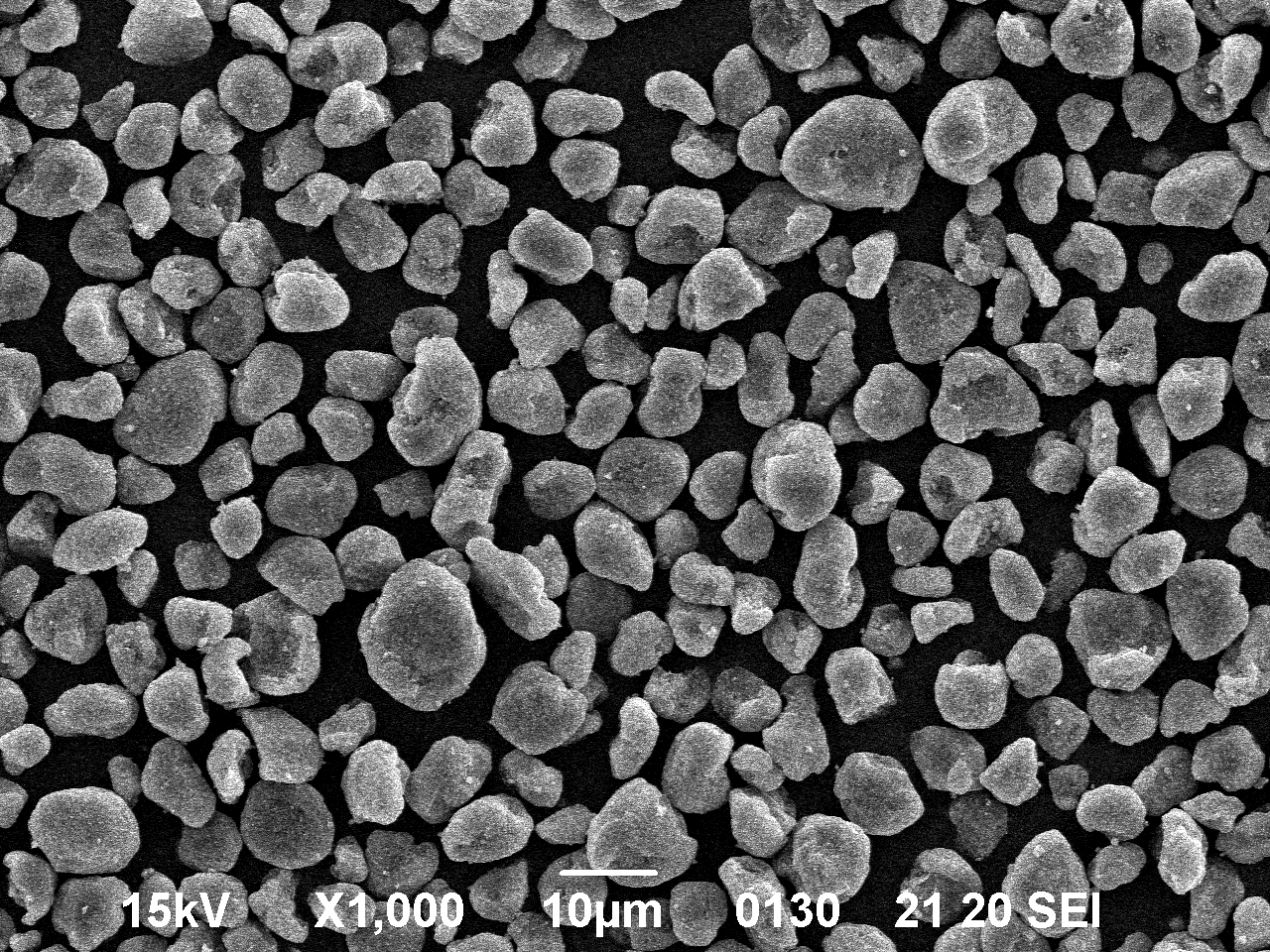 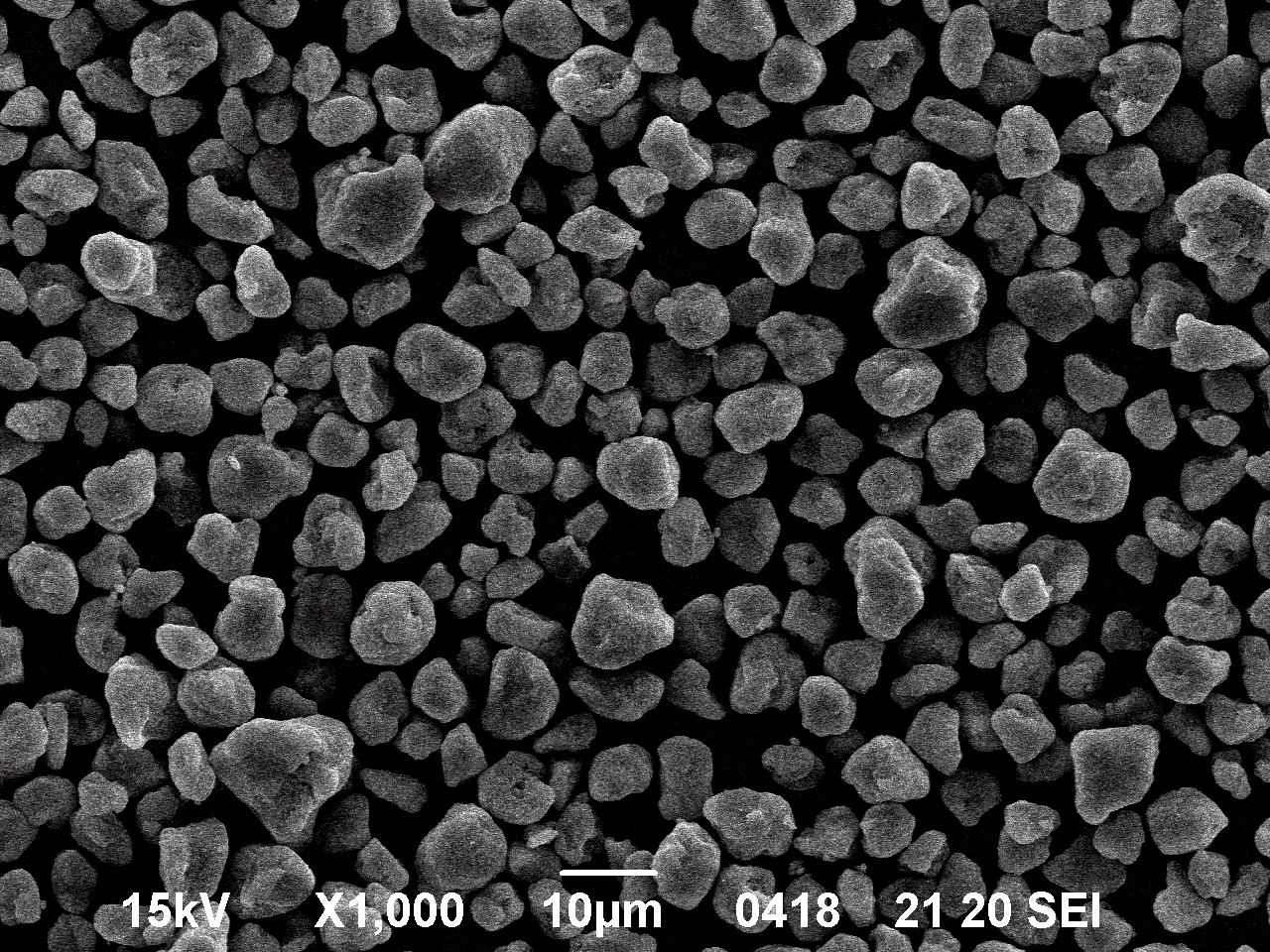 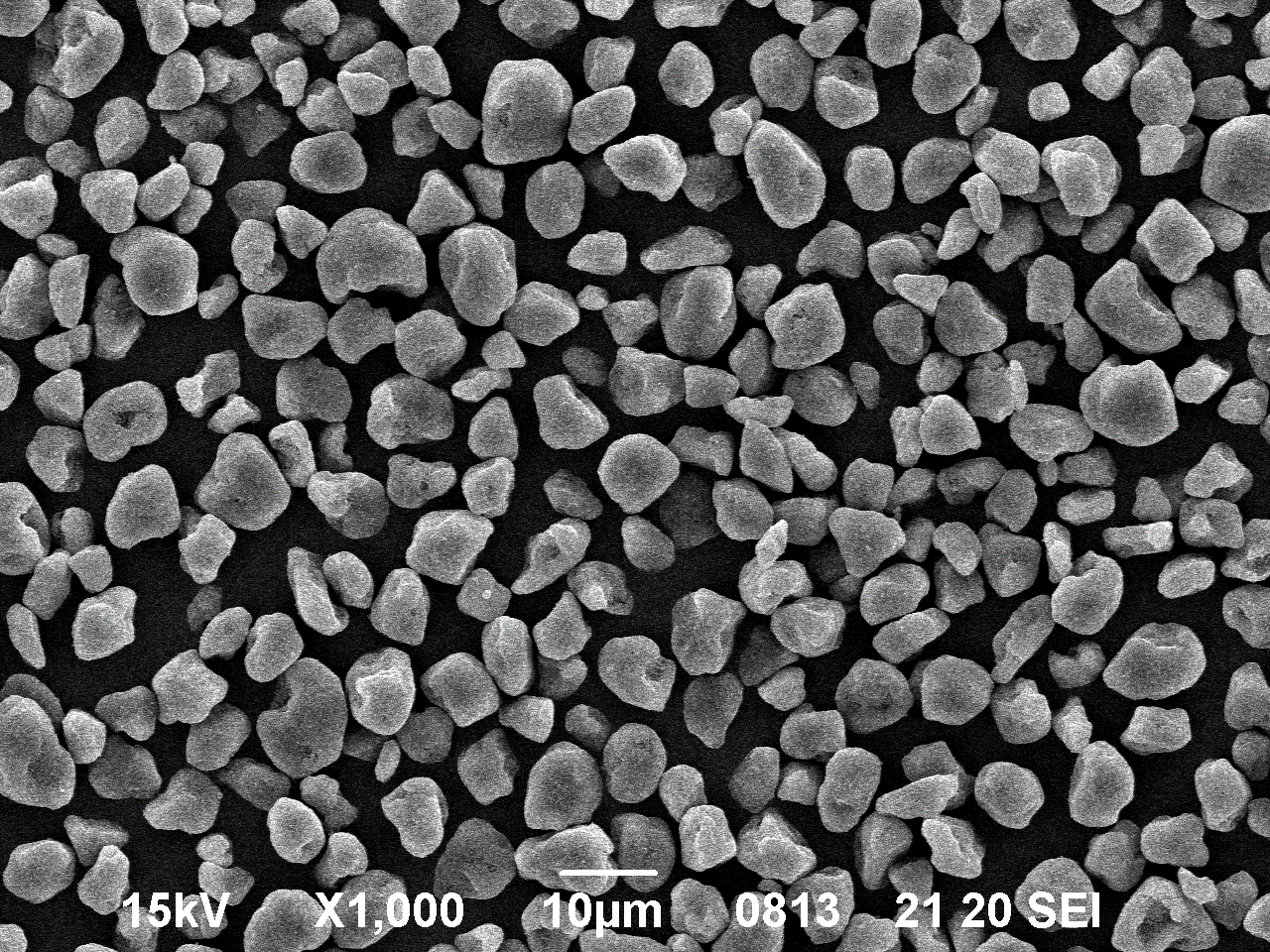 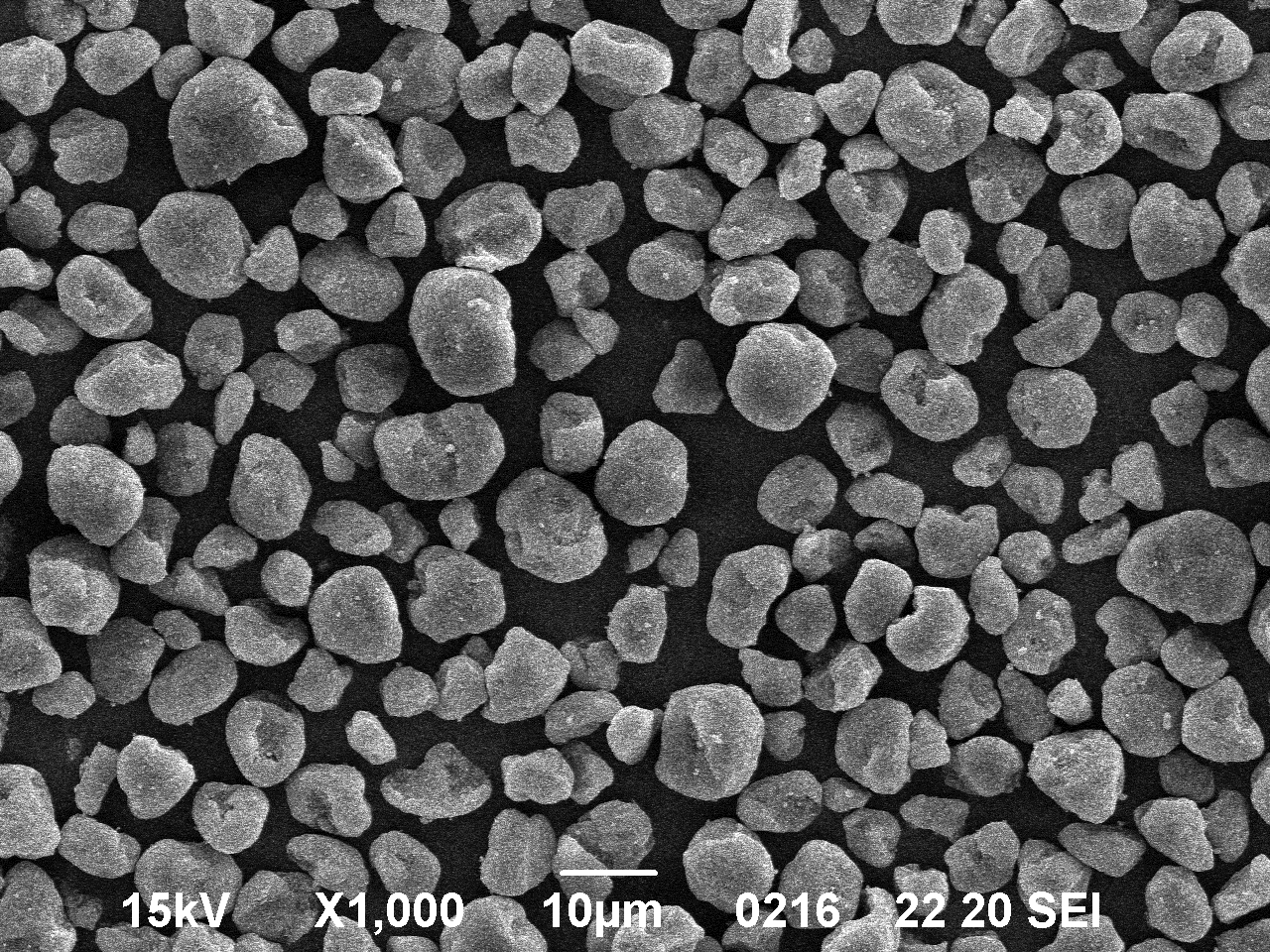 IMEX Confidential
AJI – M102/203 type toner
IMEX                                                           OEM
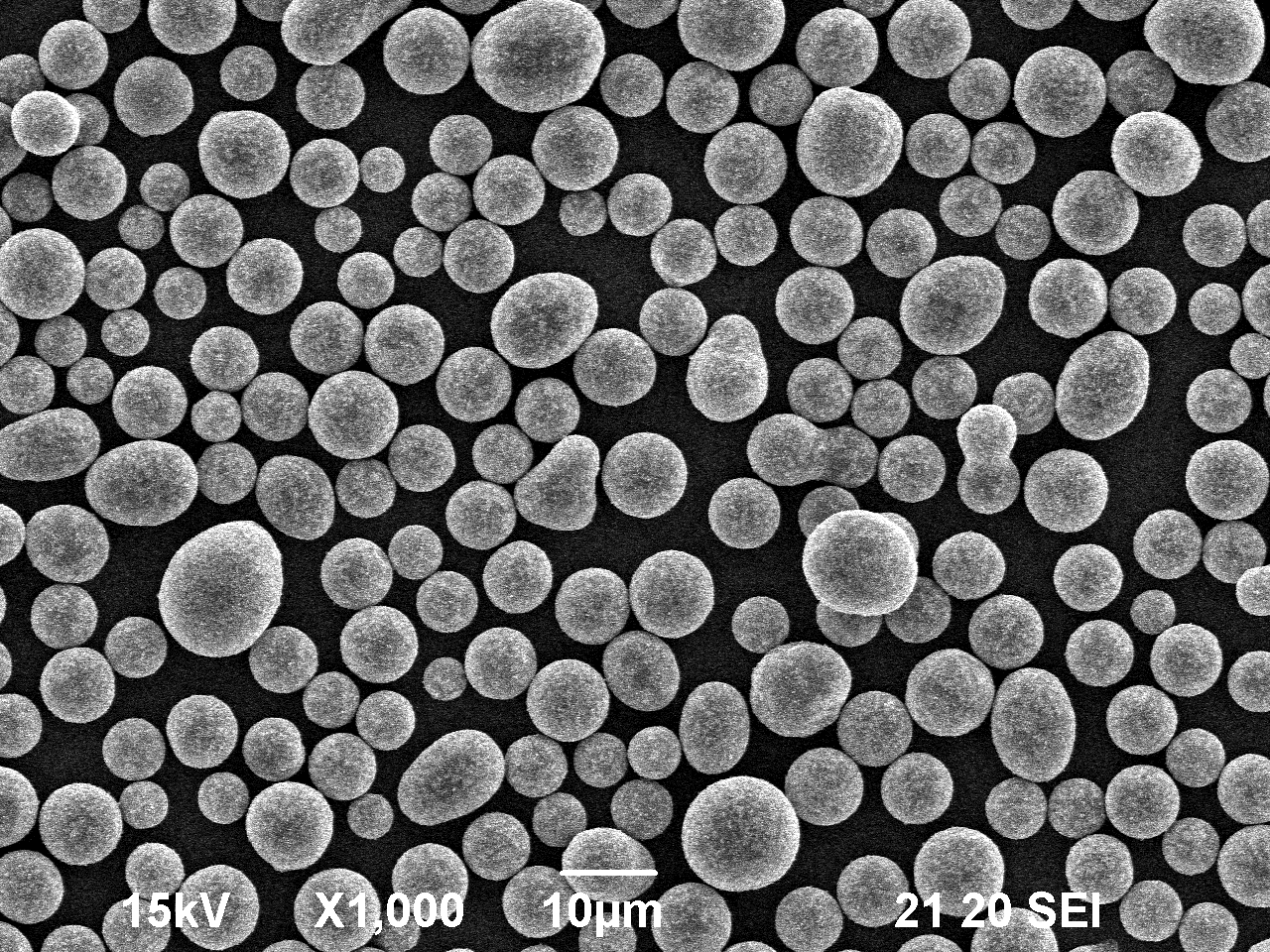 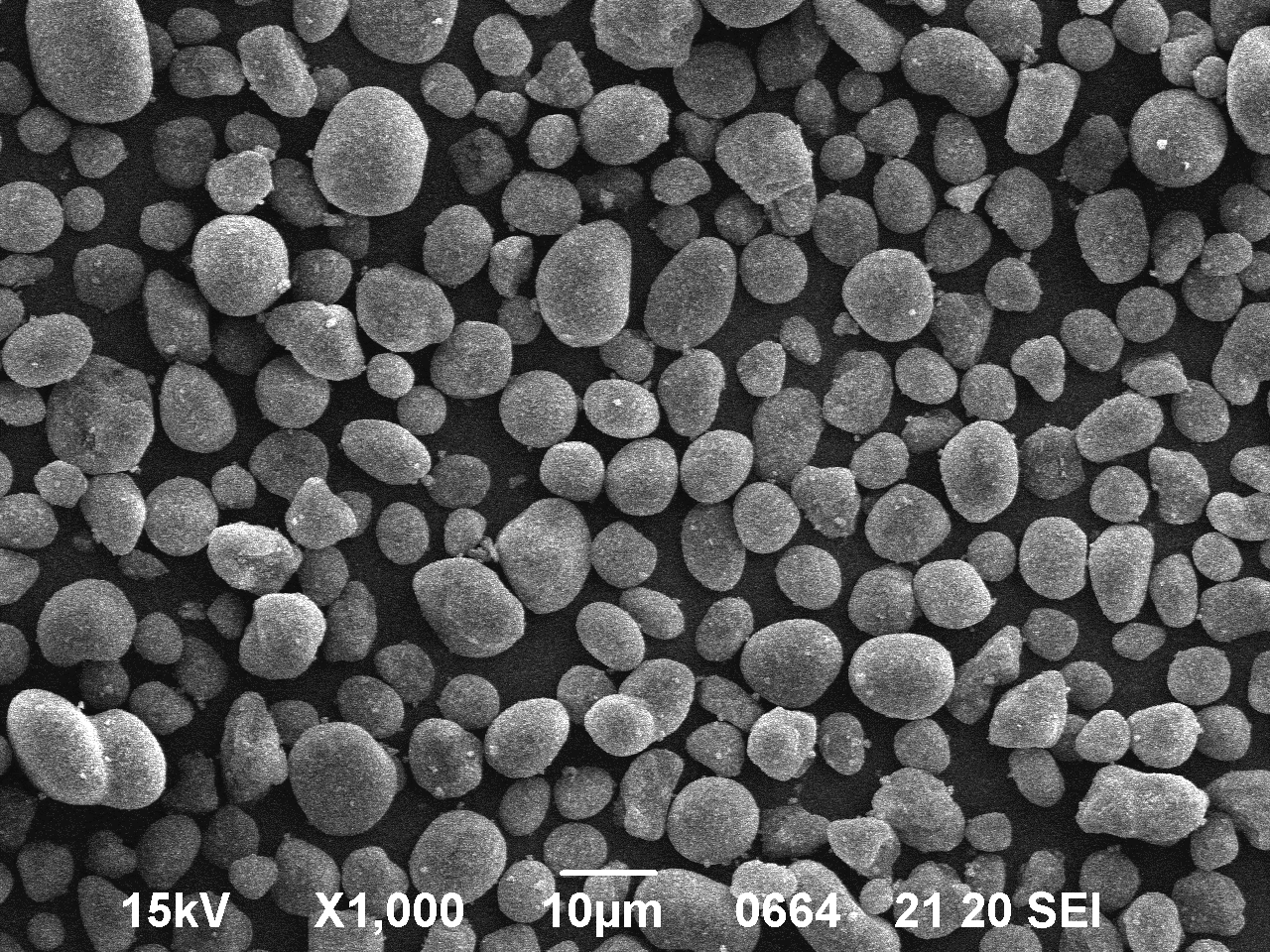 Heat spheroidized to match OEM print performance.

M102/203 has contact development and no cleaning blade which requires uniform tribocharge and higher transfer efficiency in order to prevent background.
Heat spheroidization achieves a more uniform circularity enabling the above.

Polyester based for superior fusing in low energy fusing systems with low fuser fouling/less wear.

Low VOC emissions
IMEX Confidential
[Speaker Notes: ・ポリエステルベースのため、AJIもLow VOC emissionsです。
・従来のジャンピング現像方式と異なり、接触現像方式、且つクリーナレスシステムのため、
　従来の磁性トナーより、カブリ抑制のため均一な帯電性、及び高転写効率が求められる。
　それを達成するため、AJIトナーは熱球形化を行っている。]
AKO3 – HP M402/506 type toner
IMEX                                                           OEM
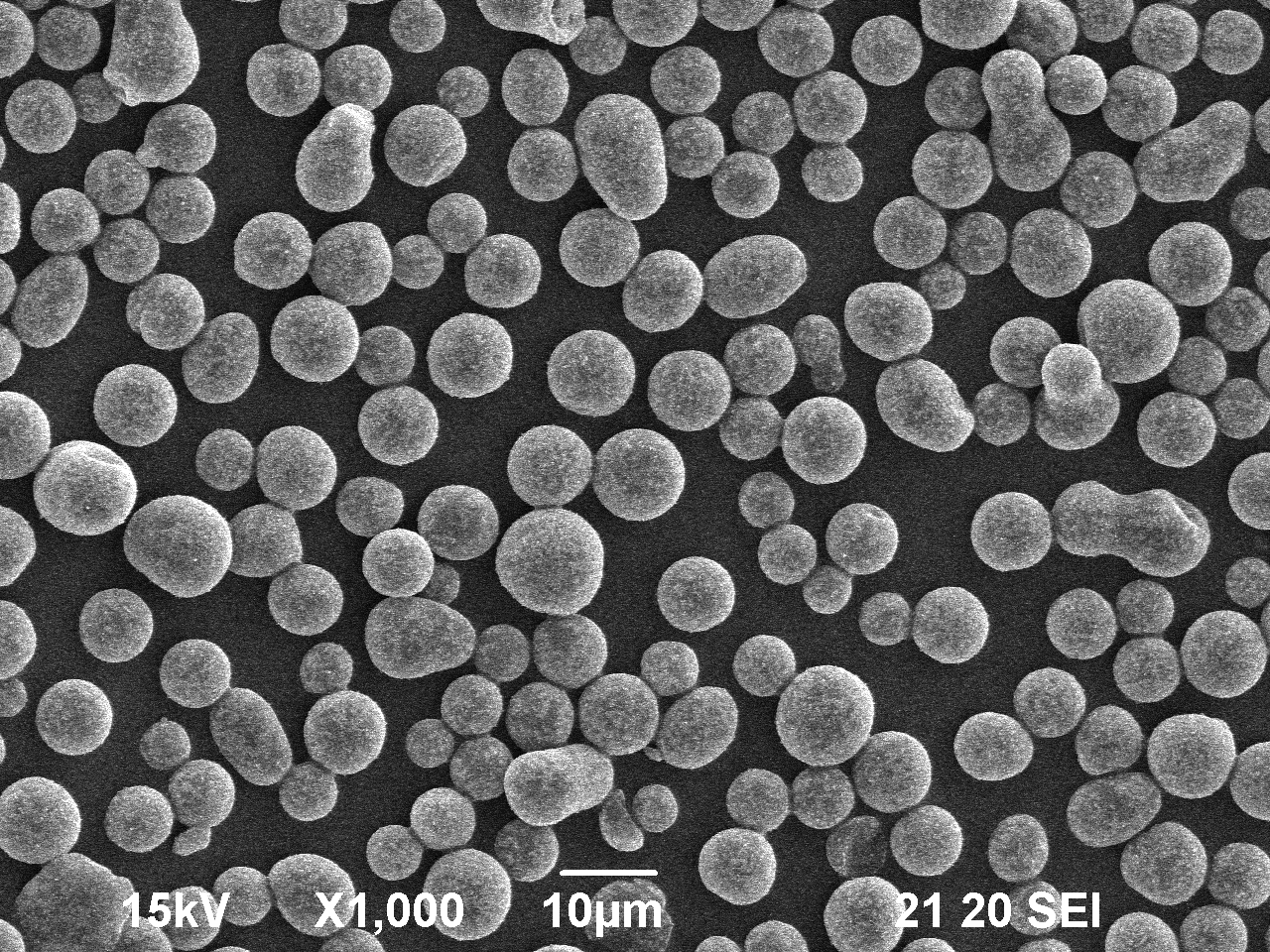 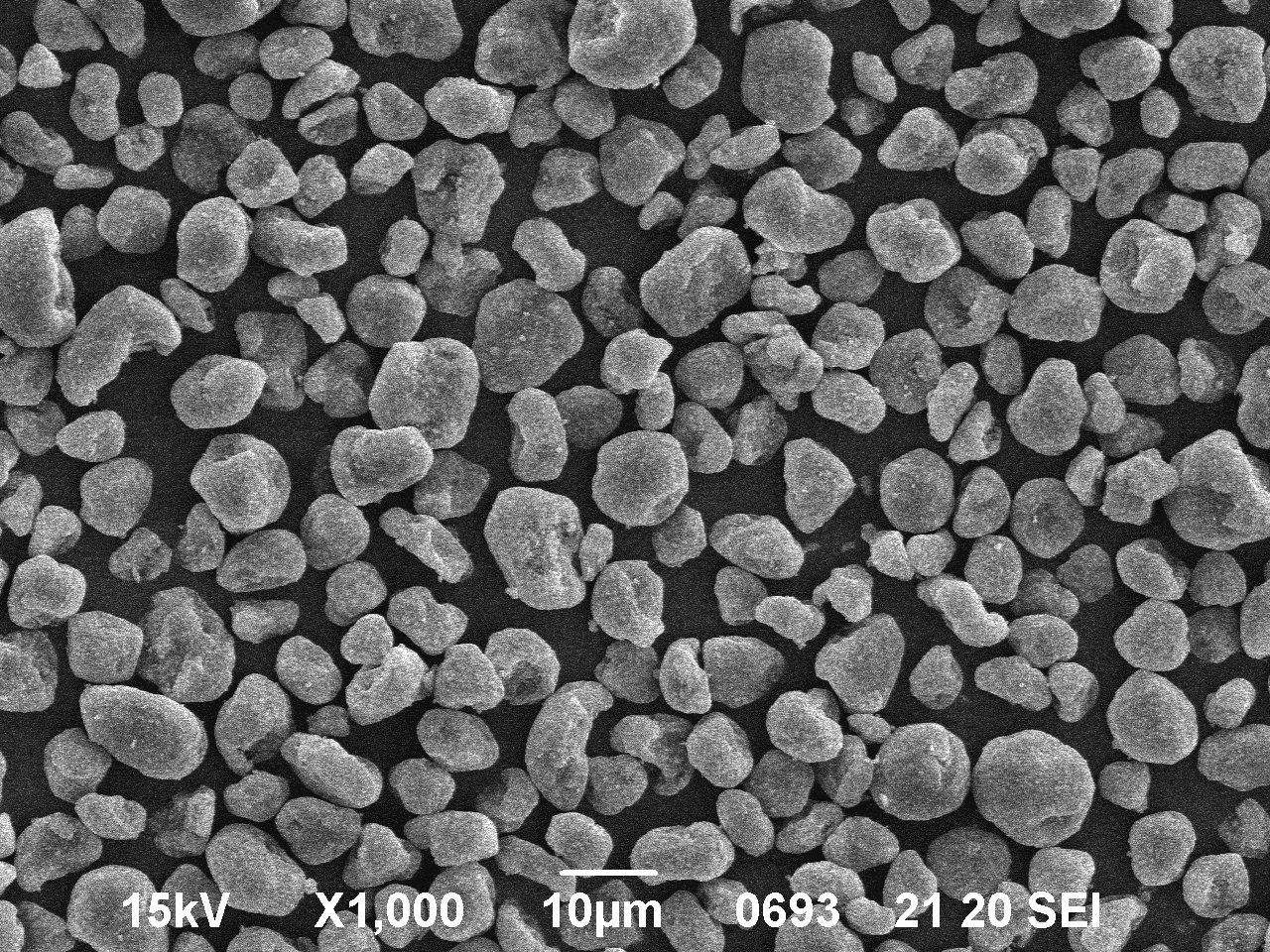 Mechanically spheroidized to match OEM performance

Polyester based – superior fusing in low energy fusing systems and over a wide range of substrates with low fuser fouling/less wear

Low VOC emissions
IMEX Confidential
[Speaker Notes: ・ポリエステルベースのため、AJIもLow VOC emissionsです。]
ERO3 – HP M606/HP4515
IMEX                                                           OEM
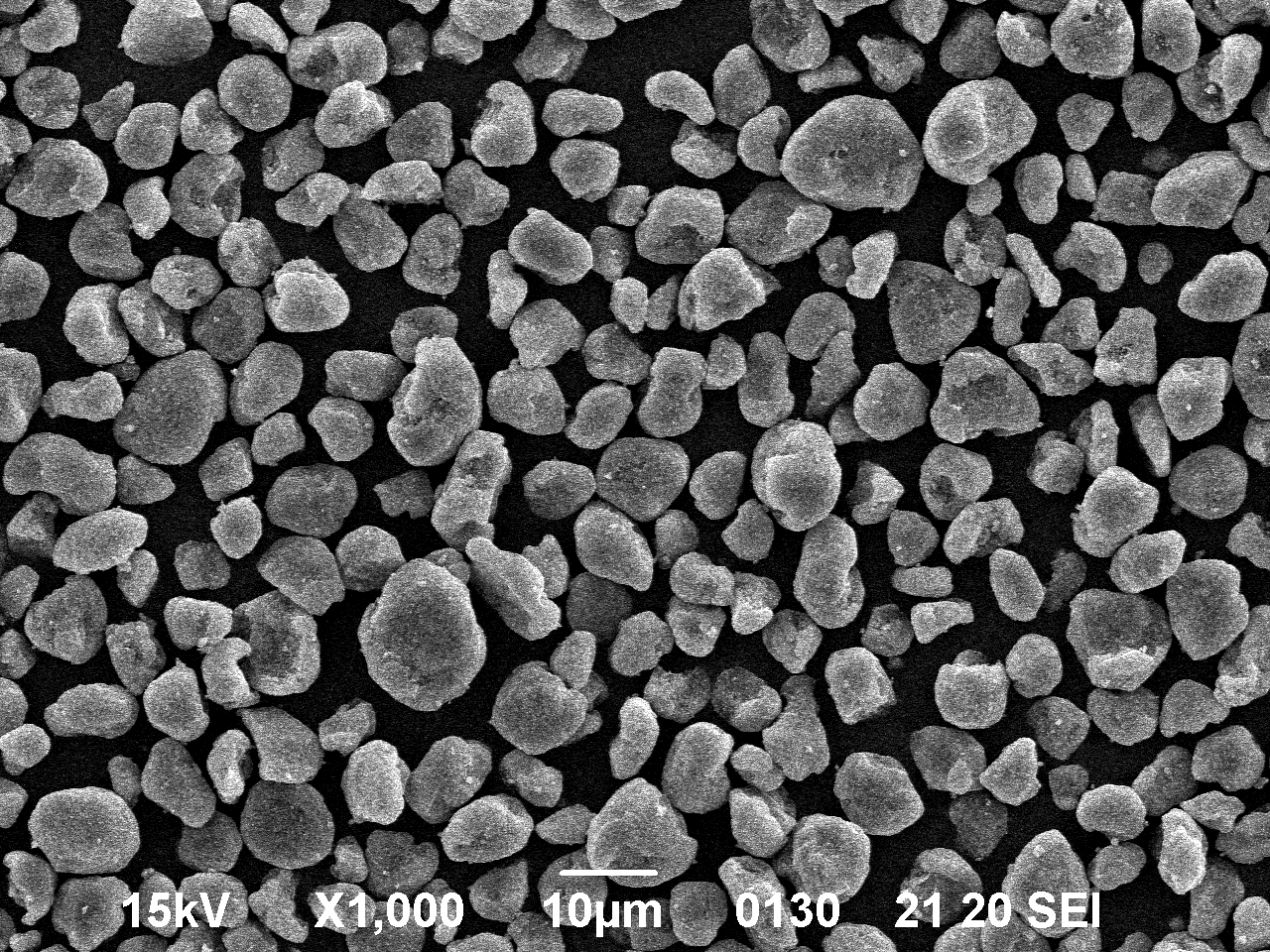 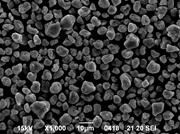 Conventional particle shape – No OPC contact to developer brush = low background development

Polyester based – superior fusing in low energy fusing systems and difficult substrates (labels/Heavier papers) with low fuser fouling/less wear.

Low VOC emissions.

Pulverized and non spherical particles – robust on worn components
IMEX Confidential
[Speaker Notes: ・Conventional ‘jumping toner technology’ は昔からの当たり前のことなので、記載しなくても良いと思います。]
TAI – HPM607/8/9/ E60055/E60065/E60075
IMEX                                                           OEM
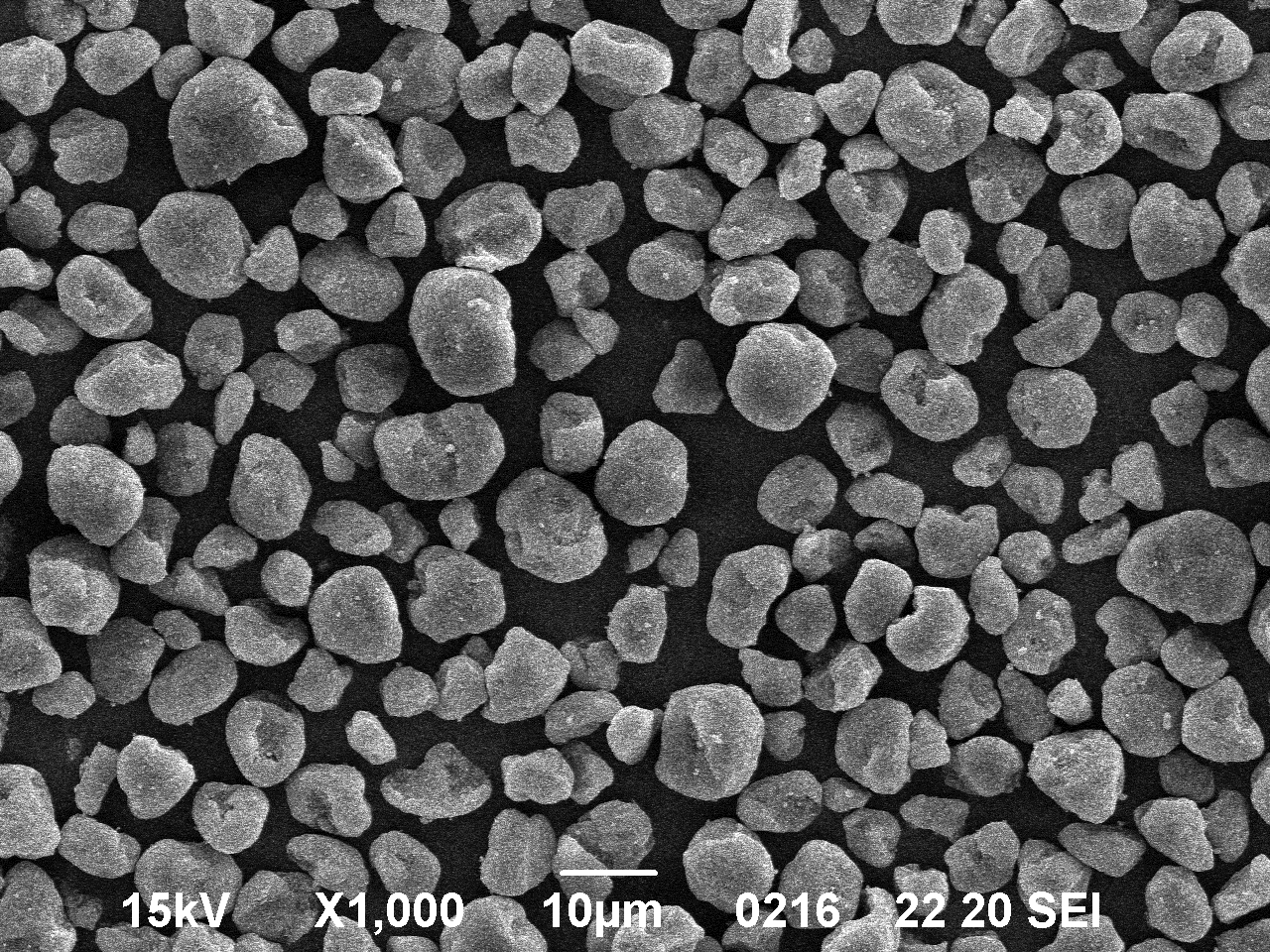 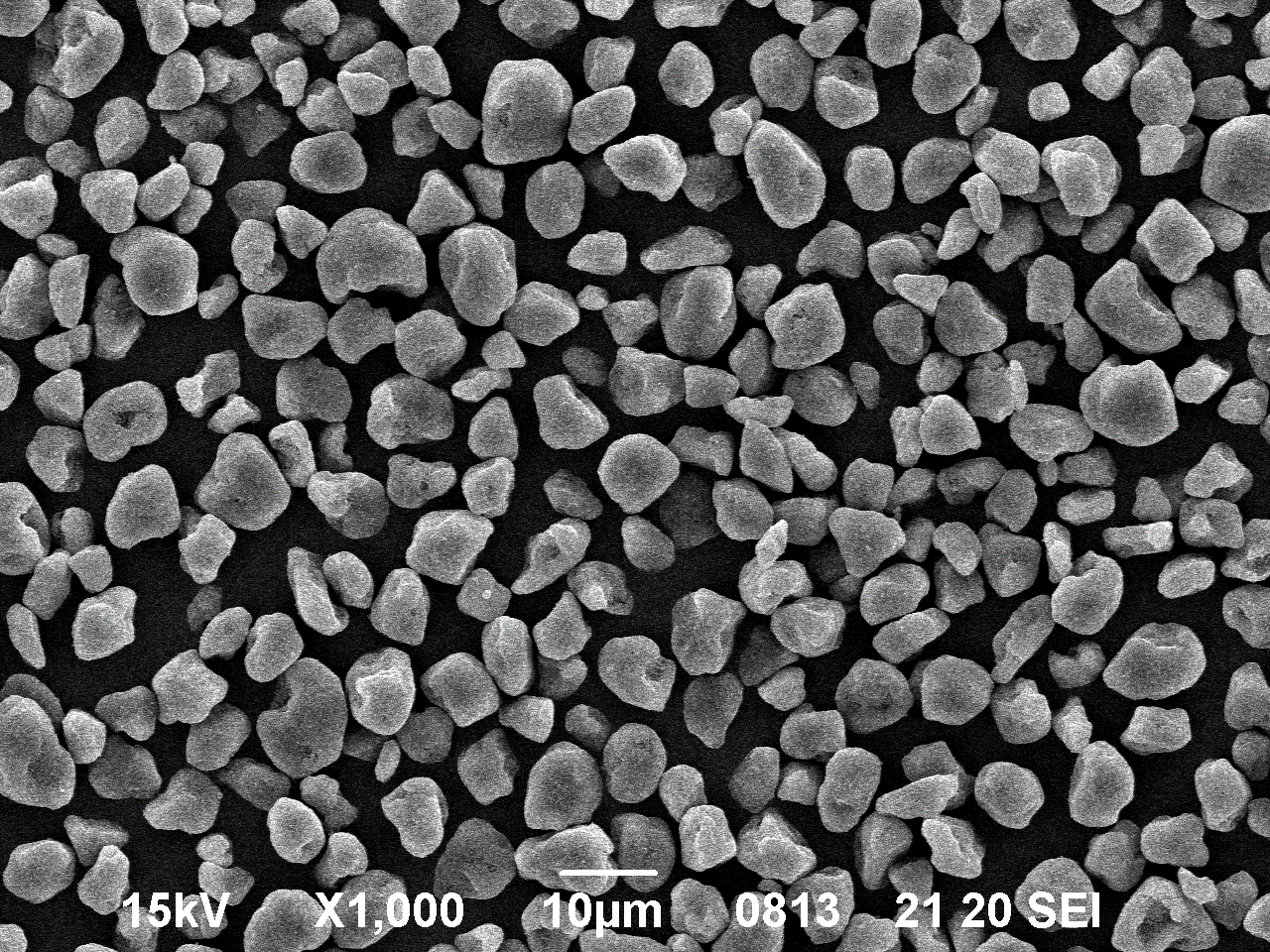 Conventional particle shape – Non OPC contact by developer brush = low background development

Polyester based – superior fusing in low energy fusing systems and over a wide range of substrates with low fuser fouling/less wear

Low VOC emissions

Pulverized and non spherical particles – extremely robust on worn components
IMEX Confidential
[Speaker Notes: ・Conventional ‘jumping toner technology’ は昔からの当たり前のことなので、記載しなくても良いと思います。]
Health, Safety & Environment
IMEX Confidential
Health and Safety
Recently the awareness on health and safety related issues increased in our industry.
It became evident that an increasing share of consumables circulating in our market are posing a risk to the physical integrity of  users and processors.
The issue spans from the quality of plastics of the NBC empty cores to the composition of toners, which can be harmful to health through emissions.
There are international standards which help ensuring to use and distribute safe products and should be respected by responsible manufacturers.
IMEX Confidential
LGA
German independent test lab, part of TÜV Rheinland which test is basis for Nordic Swan & Blue Angel.
IMEX toner goes through tests for:
    RAL-UZ 177 requirements (Recycled toner modules for use in electrophotographic office  equipment  with printing function) Heavy metals,  Azo dyes (for colour)
    Test for contaminants including TVOC
IMEX Group sends all new launched toners to TÜV for LGA certificates
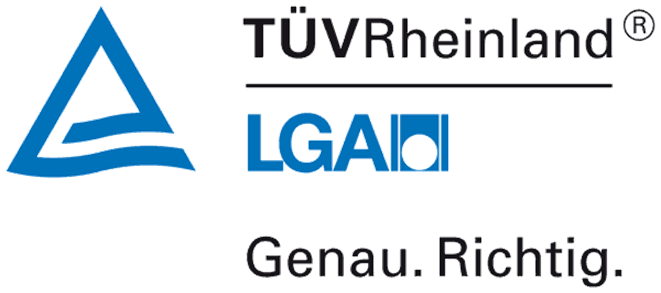 IMEX Confidential
30
Blue Angel
The Federal Ministry of the Environment, Nature Protection and Nuclear Safety (Germany)
First and oldest environment-related label in the world (1977)
Based on RAL-UZ 177 test
Appendix 2 prepared by toner cartridge sellers, Appendix 3 by toner manufacturersRequirements R2 to R6 (CLP, SVHC, Heavy metals, Aromatic amines residues, TVOC)
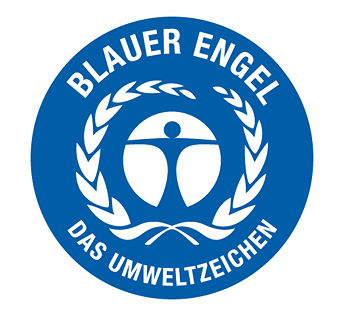 IMEX Confidential
31
Nordic Swan
The Nordic Council of Ministers
Available for around 60 product groups including “remanufactured OEM toner cartridges)
Having a Nordic Swan ecolabel means:less waste, lower consumption of energy and raw materials, high standards of quality throughout the product’s lifecycle.
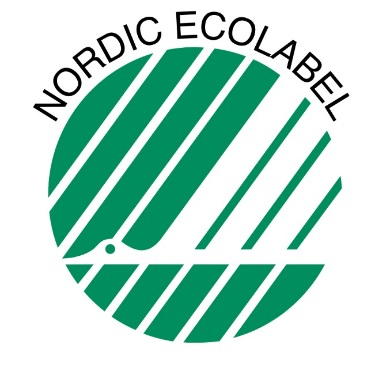 IMEX Confidential
32
RoHS  (Restriction of Hazardous Substances)
EU Directive
Restricts the use of specific hazardous materials found in electrical and electronic products (known as EEE). 
RoHS 2 is a recast of RoHS, extension applying to cover all electrical equipment and spare parts including toner cartridges ( by 22Jul 2019) and also a CE marking directive
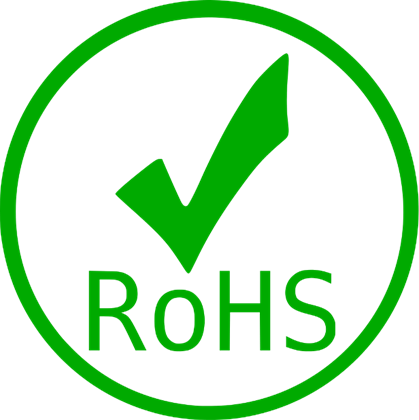 IMEX Confidential
33
CLP   Classification, Labelling and Packaging
EU regulation (No 1272/2008) in line with the United Nation’s Globally Harmonised System (GHS)
Since 1 June 2015, CLP is the only legislation in the EU for classification and labelling of substances and mixtures
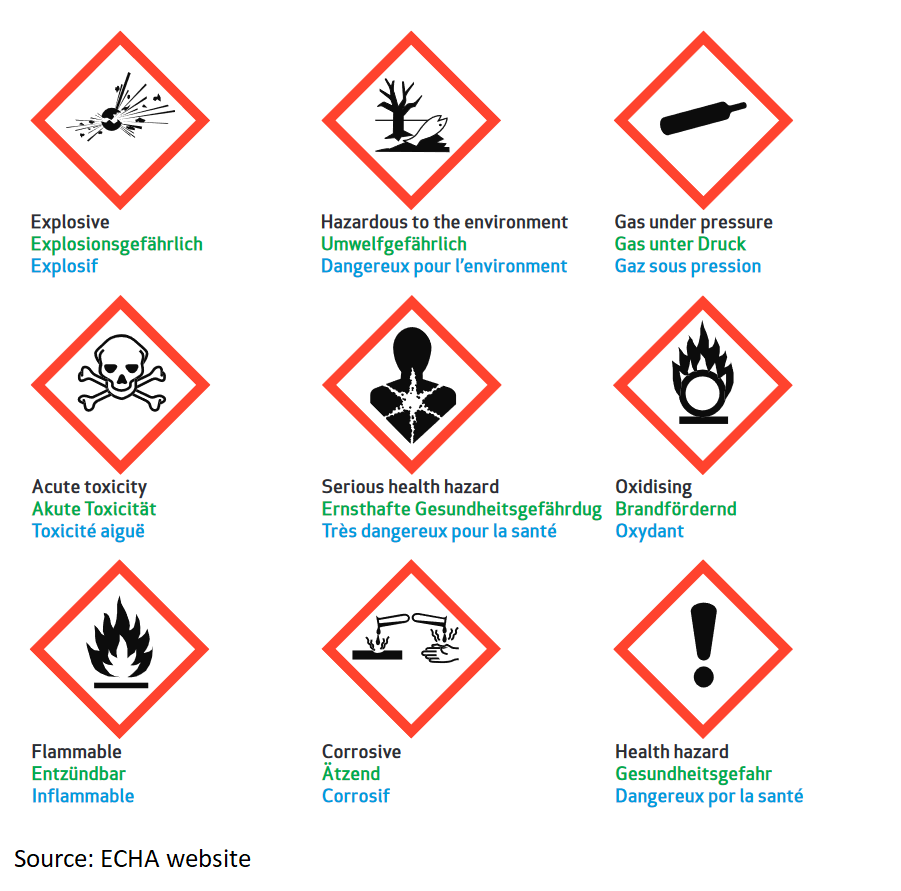 IMEX Confidential
34
IMEX Contribution on health, safety and quality
We are respecting the health and well being of our products end-users and ensure during development phase that our products are complying with the latest international standards.

IMEX toners are designed to be fully compliant with REACH, LGA, Blue Angel and Nordic Swan. We comply with CLP regulation and our products are ready for RoHS as well.

Throughout the production process great care is taken to ensure that each product conforms to its tightly controlled specification and in accordance with our ISO accreditation.
IMEX Confidential
спасибо
IMEX Confidential